Звук и буква Ш
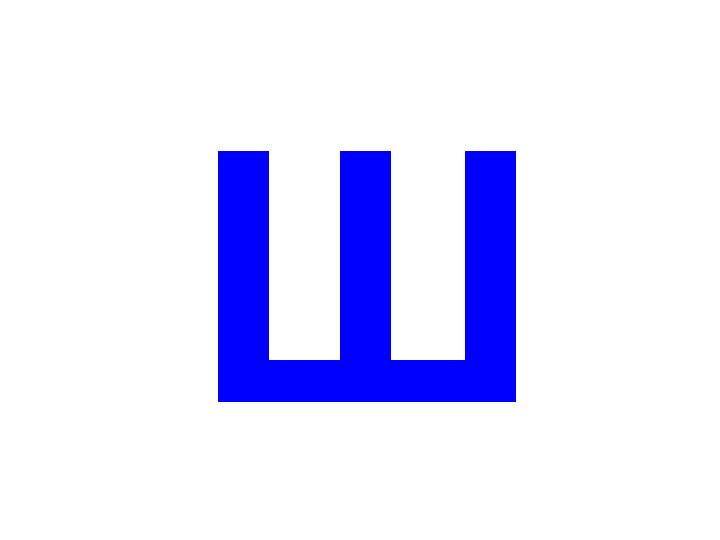 Урок № 2
Урок № 3